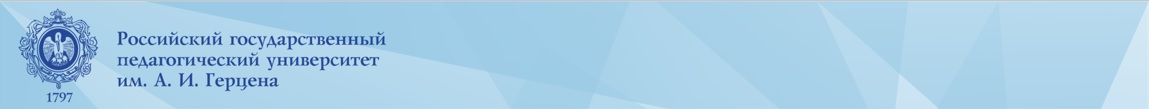 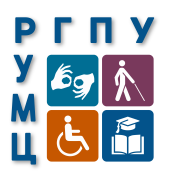 «ОРГАНИЗАЦИОННЫЕ И ПСИХОЛОГО-ПЕДАГОГИЧЕСКИЕ ОСНОВЫ ИНКЛЮЗИВНОГО ВЫСШЕГО ОБРАЗОВАНИЯ»
Дополнительная профессиональная программа повышения квалификации
18.11.2019-07.12.2019

Тема: Нормативно-правовое обеспечение профоориентации, содействия трудоустройству и постдипломного сопровождения лиц с ОВЗ и инвалидностью
Нормативно-правовое обеспечение профоориентации, содействия трудоустройству и постдипломного сопровождения лиц с ОВЗ и инвалидностью
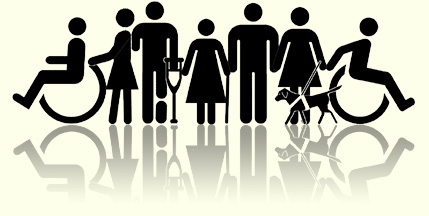 Н.В. Мюллер
Основные термины и определения
Профессиональная ориентация - проведение комплекса специальных мер по содействию человеку в профессиональном самоопределении и выборе оптимального вида занятости с учетом его потребностей и возможностей, социально-экономической ситуации на рынке труда.
Основные направления профессиональной ориентации лиц с ОВЗ и инвалидностью:
профессиональная информация - ознакомление лиц с ОВЗ и инвалидностью с современными видами производства, состоянием рынка труда, потребностями хозяйственного комплекса в квалифицированных кадрах, содержанием и перспективами развития рынка профессий, формами и условиями их освоения, требованиями, предъявляемыми профессиями к человеку, возможностями профессионально-квалификационного роста и совершенствования в процессе трудовой деятельности;
профессиональная консультация - оказание помощи лицу с ОВЗ и инвалидностью в профессиональном самоопределении с целью принятия осознанного решения о выборе профессионального пути с учетом его психологических особенностей и возможностей, а также потребностей общества;
профессиональный подбор - предоставление рекомендаций лицу с ОВЗ и инвалидностью о возможных направлениях профессиональной деятельности, наиболее соответствующих его психологическим, психофизическим, физиологическим особенностям, на основе результатов психологической, психофизиологической и медицинской диагностики;
профессиональный отбор - определение степени профессиональной пригодности лица с ОВЗ и инвалидностью к конкретной профессии (рабочему месту, должности) в соответствии с нормативными требованиями;
профессиональная, производственная и социальная адаптация - система мер, способствующих профессиональному становлению работника из числа инвалидов и лиц с ограниченными возможностями здоровья, формированию у него соответствующих социальных и профессиональных качеств, установок и потребностей к активному творческому труду, достижению высшего уровня профессионализма.
Трудоустройство – система организационных, экономических и правовых мер, направленных на обеспечение трудовой занятости, включая содействие в поиске и получении работы.
Правовая основа профориентационной работы с инвалидами, содействия трудоустройству и после дипломного сопровождения  лиц с ОВЗ и инвалидов в мире
1. «Всеобщая декларация прав человека», принятая Генеральной Ассамблеей ООН 10.12.1948
2. «Декларация ООН о правах инвалидов», провозглашена Резолюцией 3447 (XXX) Генеральной Ассамблеи от 9.12.1975 г. 
3. «Всемирная программа действий в отношении инвалидов», принятая 3.12.1982 г. 
4. «Конвенция ООН о правах ребенка» от 20.11.1989г. (ратифицирована постановлением Верховного Совета СССР от 13.06.1990 г.). 
5. «Всемирная декларация об образовании для всех», принятая в Джонтьен, 1990 г. 
6. Конвенция Международной организации труда № 142 «О профессиональной ориентации и профессиональной подготовке в области развития людских ресурсов» (Женева, 23.06.1975) 
7. Рекомендация Международной организации труда № 150 о профессиональной ориентации и профессиональной подготовке в области развития людских ресурсов (Женева, 23.06.1975). 
8. «Стандартные правила обеспечения равных возможностей для инвалидов», принятые Резолюцией 48/96 Генеральной Ассамблеи от 20 декабря 1993 г. 
 9. «Саламанкская декларация о принципах, политике и практической деятельности в сфере образования лиц с ограниченными возможностями здоровья», принятая в Саламанке, Испания, 7–10 июня 1994 г. 
10. «Дакарские рамки действий», принятые Всемирным форумом по образованию в 2000 г. 
11. «Конвенция о правах инвалидов» (принята резолюцией 61/106 Генеральной Ассамблеи ООН от 13 декабря 2006 г.).
Всеобщая декларация прав человека», 
принятая Генеральной Ассамблеей ООН 10.12.1948, Ст.23
«1. Каждый человек имеет право на труд, на свободный выбор работы, на справедливые и благоприятные условия труда и на защиту от безработицы.
2. Каждый человек, без какой-либо дискриминации, имеет право на равную оплату за равный труд.»…
«Всемирная программа действий в отношении инвалидов», 3.12.1982 г.
e) Занятость
128. Правительствам следует … создать дополнительную структуру … обеспечивающие инвалидам, живущим в городах и сельских районах, равный доступ к производительной и приносящей доход деятельности на открытом рынке труда. ..
129. Предпринять «…различные меры: квотные системы стимулирования, преимущественное или целевое трудоустройство, предоставление займов или субсидий небольшим промысловым и кооперативным предприятиям, предоставление преимущественных контрактов или прав на производство, налоговые льготы, соблюдение договоров, или другие виды технической или финансовой помощи предприятиям, нанимающим рабочих-инвалидов».
131. …сотрудничество на всех уровнях между правительствами, предпринимателями и трудящимися для совместных действий по обеспечению более широких возможностей найма инвалидов: политика найма, меры по предотвращению травм и повреждений, содействие восстановлению трудоспособности, приспособление рабочих мест и содержания работы к их потребностям.
132. Эти услуги должны охватывать оценку профессиональной пригодности и консультации, профессиональную подготовку, трудоустройство и последующие меры. Для тех, кто …не может отвечать требованиям конкурентной занятости, следует организовывать патронажные предприятия: производственные мастерские, работа на дому, программы самостоятельной работы или объединение лиц с тяжелой степенью инвалидности в небольшие группы, работающие на особых условиях в рамках конкурентоспособной отрасли.
133. ..центральным и местным правительствам следует развивать занятость инвалидов в государственном секторе. Законы и постановления не должны без необходимости ставить преграды занятости инвалидов.
"Стандартные правила обеспечения равных возможностей для инвалидов« (приняты Генеральной Ассамблеей ООН 20.12.1993)
Правило 7. Занятость .. инвалиды должны получить меры, обеспечивающие:
недискриминационное законодательство; поддержку занятости на открытом рынке труда, в городской и сельской местности; профессиональную подготовку, стимулируемые квоты, резервируемое или целевое трудоустройство; предоставление ссуд или субсидий мелким предприятиям, заключение специальных контрактов и предоставление преимущественных прав на производство, налоговые льготы, гарантии соблюдения контрактов или оказание других видов технической или финансовой помощи предприятиям, нанимающим рабочих – инвалидов; побуждение нанимателей для создания инвалидам соответствующих условий; проектирование и приспособление доступных инвалидам рабочих мест и рабочих помещений; обучение и трудоустройство, а также постоянной поддержки, например, индивидуальной помощи и услуг переводчиков; преодоление негативного отношения и предрассудков к рабочим – инвалидам; создание благоприятных условий для трудоустройства инвалидов в государственном секторе; сотрудничество государства и организаций работников и нанимателей в реализации равноправной политики в области найма, продвижения по службе, улучшении условий труда, уровня заработной платы и пр. для инвалидов; создание для инвалидов, которые не могут устроиться на работу в условиях свободного рынка, небольших хозяйственных единиц, предоставляющих гарантированное …трудоустройство;  вовлечение инвалидов в разработку программ подготовки кадров и программ занятости в частном и неофициальном секторах; …создание возможностей для подготовки кадров и в области занятости, включая установление гибкого рабочего графика, неполного рабочего дня, разделение должностей, самостоятельную занятость инвалидов и соответствующий уход за ними.
«Конвенция о правах инвалидов» (принята резолюцией 61/106 Генеральной Ассамблеи ООН от 13 декабря 2006 г.). Статья 27
Труд и занятость.  Государства-участники признают право инвалидов на труд наравне с другими; 
а) запрещение дискриминации по признаку инвалидности в отношении всех форм занятости, условий приема на работу, её сохранения, продвижения по службе ...;
b) справедливые и благоприятные условия труда, равные возможности и равное вознаграждение за труд равной ценности, безопасные и здоровые условия труда…
d) …возможность эффективного доступа к общим программам технической и профессиональной ориентации, службам трудоустройства и профессиональному и непрерывному обучению;
e) расширение на рынке труда возможностей для трудоустройства инвалидов;
f) расширение возможностей для индивидуальной трудовой деятельности, предпринимательства, развития кооперативов и организации собственного дела;
g) наем инвалидов в государственном секторе;
h) стимулирование найма инвалидов в частном секторе с помощью надлежащих стратегий и мер, которые могут включать программы позитивных действий, стимулы и другие меры;
i) обеспечение инвалидам разумного приспособления рабочего места;
j) поощрение приобретения инвалидами опыта работы в условиях открытого рынка труда;
k) поощрение программ профессиональной и квалификационной реабилитации, сохранения рабочих мест и возвращения на работу для инвалидов.
Правовая основа профориентационной работы с инвалидами, содействия трудоустройству и после дипломного сопровождения  лиц с ОВЗ и инвалидов в России
Конституция РФ (гл. 2), Статья 37
 …
3. Каждый имеет право на труд в условиях, отвечающих требованиям безопасности и гигиены, на вознаграждение за труд без какой бы то ни было дискриминации и не ниже установленного федеральным законом минимального размера оплаты труда, а также право на защиту от безработицы.
…
Требования к рабочему месту инвалида
Подбор оптимальных видов трудовой деятельности для инвалидов осуществляется  на основании индивидуальной программы реабилитации или абилитации (ИПРА) инвалида, разрабатываемой учреждениями медико-социальной экспертизы (МСЭ).
Должно быть оборудовано таким образом, чтобы была обеспечена возможность беспрепятственного выполнения трудовых операций;
Должно исключать производственные операции, физические и сенсорные нагрузки, режимы и условия труда, которые могут ухудшить состояние здоровья человека с инвалидностью.
Приказ Министерства труда и социальной защиты РФ от 19 ноября 2013 г. N 685н "Об утверждении основных требований к оснащению (оборудованию) специальных рабочих мест для трудоустройства инвалидов с учетом нарушенных функций и ограничений их жизнедеятельности"
Приказ Минтруда России от 01.02.2018 N 46 "Об утверждении методических рекомендаций для специалистов органов службы занятости населения по организации работы с инвалидами, в том числе по оценке значимости нарушенных функций организма инвалида для выполнения трудовых функций"
Приказ Министерства труда и социальной защиты РФ от 19 ноября 2013 г. N 685н "Об утверждении основных требований к оснащению (оборудованию) специальных рабочих мест для трудоустройства инвалидов с учетом нарушенных функций и ограничений их жизнедеятельности"
Работодатели обязаны оборудовать специальные рабочие места для трудоустройства данных лиц с учетом нарушенных функций и ограничений их жизнедеятельности.
Для инвалидов по зрению - слепых - тифлотехнические ориентиры и устройства с акустические навигационные средства,  грифели, тетради и блокноты для письма рельефно-точечным шрифтом, звукозаписывающая и звуковоспроизводящая аппаратура.
Для слабослышащих - звукоусиливающие средства, телефоны громкоговорящие. Для глухих - оборудование, преобразующее звуковые сигналы в световые, в текстовую бегущую строку.
Закреплены требования к оснащению рабочих мест для инвалидов с нарушением зрения и слуха (одновременно), 
опорно-двигательного аппарата, а также для тех, кто передвигается на креслах-колясках
Закон РФ «О занятости населения в Российской Федерации» 
(19.04.1991 № 1032-1)
В рамках действия Закона за гражданами закрепляется право на консультацию и профессиональную ориентацию.
Закон определяет профориентацию как часть государственной политики содействия занятости в части касающейся обеспечения гарантий в реализации права на труд, но не как часть социальной политики государства; 
Закон определяет, что центральным звеном политики в области профориентации является служба занятости; 
Закон определяет место получения профориентационных услуг гражданами, а именно «в органах службы занятости».
Закон РФ от 24 ноября 1995 г. № 181-ФЗ 
«О социальной защите инвалидов в Российской Федерации»
Ст. 20 ФЗ № 181 гарантирует инвалидам трудовую занятость .. путем проведения следующих специальных мероприятий, способствующих повышению их конкурентоспособности на рынке труда:
установления в организациях независимо от организационно-правовых форм и форм собственности квоты для приема на работу инвалидов и минимального количества специальных рабочих мест для инвалидов;
резервирования рабочих мест по профессиям, наиболее подходящим для трудоустройства инвалидов;
стимулирования создания предприятиями, учреждениями, организациями дополнительных рабочих мест (в том числе специальных) для трудоустройства инвалидов;
создания инвалидам условий труда в соответствии с индивидуальными программами реабилитации инвалидов;
создания условий для предпринимательской деятельности инвалидов;
организации обучения инвалидов новым профессиям.
Ст. 22 - на предприятиях организуют специальные рабочие места для трудоустройства инвалидов. 
Ст. 23 инвалидам, занятым в организациях независимо от организационно-правовых форм и форм собственности, создаются необходимые условия труда в соответствии с ИПРА
Закон РФ «Об образовании в Российской Федерации» от 29.12.2012 г. № 273-ФЗ
Статья 42. Психолого-педагогическая, медицинская и социальная помощь обучающимся, испытывающим трудности в освоении основных общеобразовательных программ, развитии и социальной адаптации
 
1. Психолого-педагогическая, медицинская и социальная помощь оказывается детям, испытывающим трудности в освоении основных общеобразовательных программ, развитии и социальной адаптации…
2. Психолого-педагогическая, медицинская и социальная помощь включает в себя:
1) психолого-педагогическое консультирование обучающихся, их родителей (законных представителей) и педагогических работников;
2) коррекционно-развивающие и компенсирующие занятия с обучающимися, логопедическую помощь обучающимся;
3) комплекс реабилитационных и других медицинских мероприятий;
4) помощь обучающимся в профориентации, получении профессии и социальной адаптации.
«Положение о профессиональной ориентации и психологической поддержке населения в Российской Федерации». Постановление Минтрудсоцразвития России от 27.09.1996 г. № 1;
«О мерах по эффективному функционированию системы содействия трудоустройству выпускников профессиональных образовательных учреждений и адаптации их к рынку труда». Приказ Минобразования России и Минтрудсоцразвития России от 04.10.1998 г. № 462/175.
Письмо Минобрнауки России от 17марта 2015 № 06-262, 06-263, 06-264 «Об организации мониторинга трудоустройства инвалидов»; 
Приказ Министерства образования и науки Российской Федерации от 02.12.2015 № 1399 «План мероприятий («дорожная карта») Министерства образования и науки Российской Федерации по повышению значений показателей доступности для инвалидов объектов и предоставляемых на них услуг в сфере образования»; 
Требования к организации образовательного процесса для обучения инвалидов и лиц с ограниченными возможностями здоровья в профессиональных образовательных организациях, в том числе оснащенности образовательного процесса, утвержденные Департаментом государственной политики в сфере подготовки рабочих кадров ДПО Минобрнауки от 26.12.2013 № 06-2412вн 3;
Концепция долгосрочного социально-экономического развития Российской Федерации на период до 2020 года, утвержденная распоряжением Правительства РФ от 17 ноября 2008 г. № 1662-р; 
Указ Президента Российской Федерации В.В. Путина от 7 мая 2012 года № 597 «Комплекс мер, направленных на повышение эффективности реализации мероприятий по содействию трудоустройству инвалидов, на обеспечение доступности профессионального образования, включая совершенствование методов профессиональной ориентации детей-инвалидов и лиц с ограниченными возможностями здоровья, на подготовку специализированных программ профессионального обучения инвалидов с учетом особенностей их психофизического развития и индивидуальных возможностей»;
Федеральный закон от 3 мая 2012 г. № 46-ФЗ «О ратификации Конвенции о правах инвалидов», согласно которому инвалиды в РФ имеют право на выбор своего рабочего места, а также имеют право работать для собственного материального обеспечения. Кроме вышеназванных прав, инвалидам гарантируется: отсутствие дискриминации в связи с ограниченными физическими возможностями при трудоустройстве, карьерном росте, повышении квалификации и так далее; активное участие в профсоюзном движении; доступ к государственным и частным программам переподготовки кадров; равная или большая по сравнению с другими работниками оплата труда (за выполнение такой же работы); свободный прием на государственные должности и др.
Приказ Минтруда России от 23 августа 2013 г. № 380н «Об утверждении федерального государственного стандарта государственной услуги по организации профессиональной ориентации граждан в целях выбора сферы деятельности (профессии), трудоустройства, прохождения профессионального обучения и получения дополнительного профессионального образования», направленный на обеспечение единства, полноты, качества предоставления и равной доступности государственной услуги по организации профессиональной ориентации граждан, в том числе имеющих ограничения жизнедеятельности и инвалидность;
Межведомственный комплексный план на 2016–2020 гг. по реализации в субъектах Российской Федерации программ сопровождения инвалидов молодого возраста при получении ими профессионального образования и содействия в последующем трудоустройстве; 
Межведомственный комплексный план по вопросам организации инклюзивного профессионального образования и создания специальных условий для его получения инвалидами и лицами с ОВЗ на 2016–2020 гг.; 
Межведомственный комплексный план по вопросу развития системы профессиональной ориентации детей-инвалидов и лиц с ОВЗ на 2016–2020 гг.; 
Межведомственный комплексный план по вопросу формирования эффективной системы реабилитации детей-инвалидов до 2020 г.;
Методические рекомендации "Организация профориентационной работы профессиональной образовательной организации с лицами с ограниченными возможностями здоровья и инвалидностью по привлечению их на обучение по программам среднего профессионального образования и профессионального обучения" от 22 декабря 2017 года № 06-2023.
Типовая региональная программа сопровождения инвалидов молодого возраста
(в возрасте от 18 до 44 лет) при получении ими профессионального образования и 
Перечень примерных программных мероприятий региональной программы: 
профессиональная ориентация инвалидов молодого возраста;
сопровождение инвалидов молодого возраста при получении профессионального образования;
взаимодействие ресурсных учебно-методических центров по обучению инвалидов и лиц с ОВЗ на базе образовательных организаций ВО с образовательными организациями ВО
взаимодействие базовых профессиональных образовательных организаций, обеспечивающих поддержку региональных систем инклюзивного профессионального образования инвалидов, с профессиональными образовательными организациями.;
сопровождаемое содействие занятости инвалидов молодого возраста;
проведение конкурса профессионального мастерства «Абилимпикс» в субъекте Российской Федерации, а также участие субъекта Российской Федерации в Национальном чемпионате по профессиональному мастерству среди инвалидов и лиц с ОВЗ «Абилимпикс» и др.
Особенности программы
Программа региона содержит описание механизма взаимодействия региональных органов власти в области содействия занятости населения и осуществляющими гос.  управление в сфере образования, органами местного самоуправления, осуществляющими управление в сфере образования, организациями профессионального образования, гос. учреждениями МСЭ

Целевые показатели (индикаторов) эффективности, в том числе:
 доля занятых инвалидов молодого возраста, нашедших работу в течение 3, 6 месяцев после получения высшего, среднего образования; 
доля занятых инвалидов молодого возраста, нашедших работу в течение 3 месяцев после освоения дополнительных профессиональных программ (программ повышения квалификации и программ профессиональной переподготовки),
Учёт трудоустройства выпускников - инвалидов по специальности и не по специальности, 
на квотируемые или на не квотируемые рабочие места, уровень оплаты труда трудоустроенных выпускников, а также участие трудоустроенных выпускников в конкурсах и чемпионатах профессионального мастерства «Абилимпикс» и др.
Нормативная правовая база  трудоустройства и последипломного сопровождения лиц с инвалидностью
Конвенция ООН О правах инвалидов от 13 декабря 2006 года;
Федеральный закон Российской Федерации от 29 декабря 2012 года № 273-ФЗ Об образовании в Российской Федерации;
Закон РФ от 24 ноября 1995 г. № 181-ФЗ «О социальной защите инвалидов в Российской Федерации». В соответствии со ст. 20 ФЗ № 181 «О социальной защите инвалидов в Российской Федерации» инвалидам предоставляются гарантии трудовой занятости федеральными органами государственной власти, органами государственной власти субъектов Российской Федерации путем проведения следующих специальных мероприятий, способствующих повышению их конкурентоспособности на рынке труда:
установления в организациях независимо от организационно-правовых форм и форм собственности квоты для приема на работу инвалидов и минимального количества специальных рабочих мест для инвалидов;
резервирования рабочих мест по профессиям, наиболее подходящим для трудоустройства инвалидов;
стимулирования создания предприятиями, учреждениями, организациями дополнительных рабочих мест (в том числе специальных) для трудоустройства инвалидов;
создания инвалидам условий труда в соответствии с индивидуальными программами реабилитации инвалидов;
создания условий для предпринимательской деятельности инвалидов;
организации обучения инвалидов новым профессиям.
Нормативно-правовая база трудоустройства инвалидов в СПБ
Конвенция о правах инвалидов (принята резолюцией 61/106  Генеральной Ассамблеи от 13.12.2006);
«Трудовой кодекс Российской Федерации» от 30.12.2001 N 197-ФЗ;
Федеральный закон от 24 ноября 1995 г. № 181-ФЗ «О социальной защите инвалидов в Российской Федерации» (далее – Федеральный закон № 181-ФЗ);
Закон РФ от 19.04.1991 N 1032-1 «О занятости населения в Российской Федерации»; 
Закон Санкт-Петербурга от 27.05.2003 №280-25 «О квотировании рабочих мест для трудоустройства инвалидов в Санкт-Петербурге»;
Приказ Министерства труда и социальной защиты РФ от 1 февраля 2018 г. № 46 «Об утверждении методических рекомендаций для специалистов органов службы занятости населения по организации работы с инвалидами, в том числе по оценке значимости нарушенных функций организма инвалида для выполнения трудовых функций»;
Приказ Министерства труда и социальной защиты Российской Федерации от 4 августа 2014 г. № 515 «Об утверждении методических рекомендаций по перечню рекомендуемых видов трудовой и профессиональной деятельности инвалидов с учетом нарушенных функций и ограничений их жизнедеятельности».
Постановление Правительства Санкт-Петербурга от 202.05.2016 № 391 «Об утверждении порядка проведения специальных мероприятий для предоставления инвалидам гарантий трудовой занятости»;
Приказ Минтруда России от 19.11.2013 № 685н «Об утверждении основных требований к оснащению (оборудованию) специальных рабочих мест для трудоустройства инвалидов с учетом нарушенных функций и ограничений их жизнедеятельности»
Мероприятия по содействию трудоустройству в СПб
ФЗ от 24.111995 г. №181 ФЗ «О социальной защите инвалидов в Российской Федерации»;
"Трудовой кодекс Российской Федерации" от 30.12.2001 N 197-ФЗ

Постановление правительства СПБ от 20.05.2016 г.№391 «Об утверждении Порядка проведения специальных мероприятий для предоставления инвалидам гарантий трудовой занятости»
квотирование рабочих мест для инвалидов;
стимулирование создания предприятиями, учреждениями, организациями дополнительных рабочих мест для трудоустройства инвалидов
Квотирование рабочих мест для инвалидов
2604 работодателя сдают отчет о квоте
22134 рабочих мест создано (выделено) в счет квоты
14809 квотируемых мест занято инвалидами (в прошлом году трудоустроено 983 человека)
7325 вакансий в счет квоты, из них заявлено в службу занятости 3982 вакансии)
Доля работающих инвалидов трудоспособного возраста в Санкт-Петербурге
36,3% - самый высокий показатель среди субъектов  Российской Федерации
50% - целевой показатель на 2020 г.
Потенциал трудоустройства инвалидов
3500 инвалидов проходят реабилитацию в Центрах социальной реабилитации
2436 инвалидов проходят обучение по очной форме
1070 проходят лечение в стационаре
250 инвалидов отбывают наказание в местах лишения свободы

Итого: это около 7%  инвалидов трудоспособного возраста
Квотирование рабочих мест для инвалидов
2604 работодателя сдают отчет о квоте
22134 рабочих мест создано (выделено) в счет квоты
14809 квотируемых мест занято инвалидами (в прошлом году трудоустроено 983 человека)
7325 вакансий в счет квоты, из них заявлено в службу занятости 3982 вакансии)
Меры стимулирования работодателей
Из бюджета Санкт-Петербурга (60,0 млн руб.):

Создание рабочих мест – 296, 1 тыс.руб.
Модернизация рабочих мест – 221,7 тыс.руб.
Обеспечение доступа к рабочим местам – 55,7 тыс.руб.
Обучение – 25,5 тыс.руб.
Содействие трудоустройству
Обратилось в службу занятости – 
 4827 чел.
Трудоустроено – 
2085 чел.
Временная занятость
Общественные работы – 4,5 млн.руб.
(Временная занятость безработных граждан, не требующая специальной квалификации. Трудовая деятельность, имеющая социально полезную направленность и организуемая в качестве дополнительной социальной поддержки граждан, ищущих работу.
Социальная занятость – 25,0  млн.руб. (Распоряжение Комитета по труду и занятости населения Санкт-Петербурга от 17.01.2019 № 10-р «Об утверждении Порядка осуществления мероприятий по организации социальной занятости инвалидов трудоспособного возраста» ), включает
организацию временных рабочих мест для трудоустройства инвалидов с нарушениями: ментального характера, функции верхних и нижних конечностей, опорно-двигательного аппарата, вызывающие необходимость использования кресла-коляски, способные выполнять трудовую деятельность только со значительной помощью других лиц;
приобретение инвалидами трудовых навыков на рабочем месте и выполнение трудовых функций (операций) по видам труда, в соответствии с ИПРА инвалидов и их возможностями;
реализацию мероприятий профессиональной реабилитации или абилитации инвалида для адаптации инвалида на рынке труда Санкт-Петербурга.
Стажировка – 14,7  млн.руб. (Распоряжение Комитета  по труду и занятости населения Сакнкт-Петербурга от 01.07.2019 № 117-р «Об утверждении Порядка осуществления мероприятий по организации стажировок граждан, испытывающих трудности в поиске работы»)
Временная занятость несовершеннолетних в возрасте 14-18 лет в свободное от работы (учебы) время – 97,4  млн.руб
По данным исследований, основными проблемами при трудоустройстве выпускников с инвалидностью являются:
Трудности с социально-профессиональной адаптацией (100%)
Несформированность в социуме установки на толерантное отношение к лицам с инвалидностью (90%)
Отсутствие действенных механизмов стимулирования работодателей к трудоустройству выпускников с инвалидностью (85%)
Низкий уровень экономической и иной мотивации работодателей к трудоустройству выпускников с инвалидностью (75%)
Нехватка специализированных рабочих мест (70%)
Спасибо за внимание!
n_muller@mail.ru